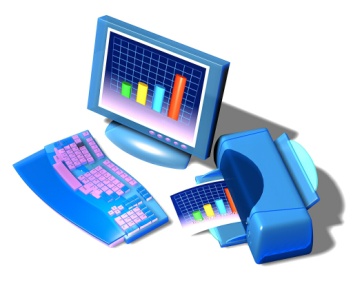 Олимпиады
по информатике
2016-2017 уч. года
Городская олимпиада для 6-8 классов
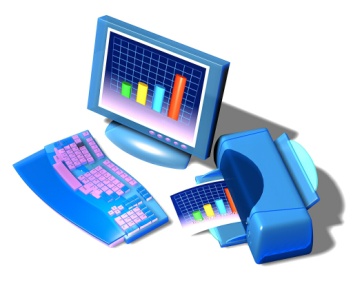 Количественные данные по школьному этапу
Городская олимпиада для 6-8 классов
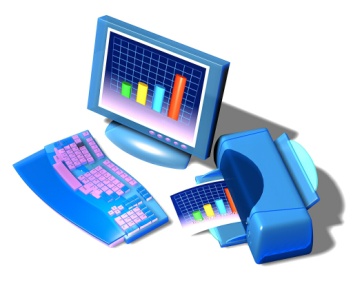 Количественные данные по районному этапу
Городская олимпиада для 6-8 классов
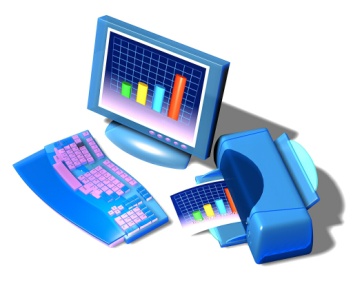 Количественные данные по районному этапу
Городская олимпиада для 6-8 классов
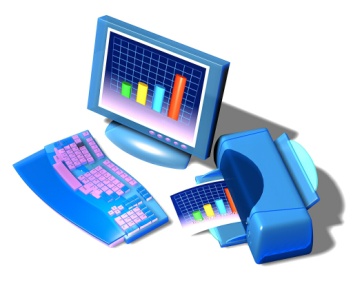 Прошли на городской этап
9 апреля в главном здании Университета ИТМО (Кронверкский пр. д. 49) состоится заключительный этап Открытой олимпиады школьников по информатике для 6-8 классов.
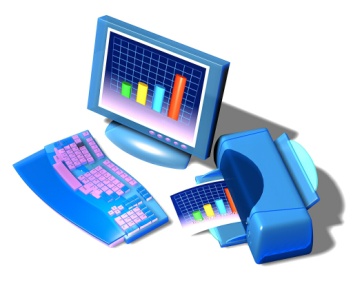 Объявления
В понедельник, 27.03.2017, в 15.00 в ГБОУ лицее №378 Кировского района (пр.Ветеранов, 114) состоится методическая площадка "Реализация ФГОС: эффективные практики ОУ Кировского района". Это одна из секций конференции "Лучшие практики введения ФГОС", которую проводит кафедра общего образования АППО в рамках Петербургского образовательного форума.
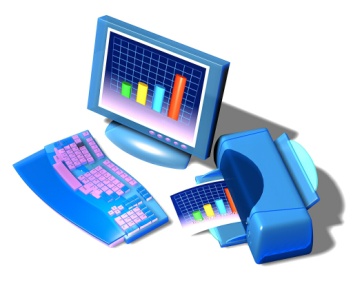 Объявления
В программе нашей площадки - проведение мастер-классов по следующим направлениям:1. Формирование УУД посредством учебных сетевых проектов (ОУ 551)2. Интегративные образовательные практики (ОУ 261)3. Электронный конструктор урока как методический инструментарий учителя (ОУ 384)4. Модель критериальной системы оценки предметных результатов в рамках урочной и внеурочной деятельности. Особая организация внеурочной деятельности по предмету - Модульный триактив (ОУ 264)5. Дистанционный курс "Учителю об учебном исследовании" и возможности его использования при обучении педагогов и учащихся основам учебно-исследовательской деятельности (ОУ 378).
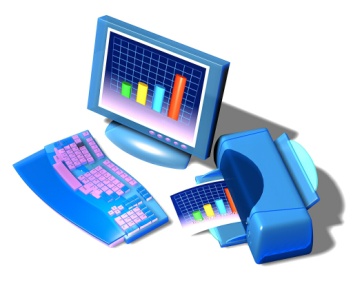 Объявления
Наработанные школами практики универсальны по своему характеру и могут использоваться учителем при работе на любом учебном предмете на всех ступенях обучения.Для участия в работе методической площадки необходимо пройти предварительную регистрацию.
Ссылка на анкету: 
https://docs.google.com/forms/d/e/1FAIpQLSe6cldIDfscBVZIgTUkdWuQlnqIGlmUIbdWxY8U2Gar0GCxXQ/viewform
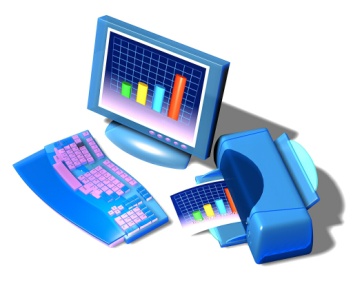 Желаем успеха!